МБДОУ Чухломский детский сад «Родничок» Чухломского муниципального района
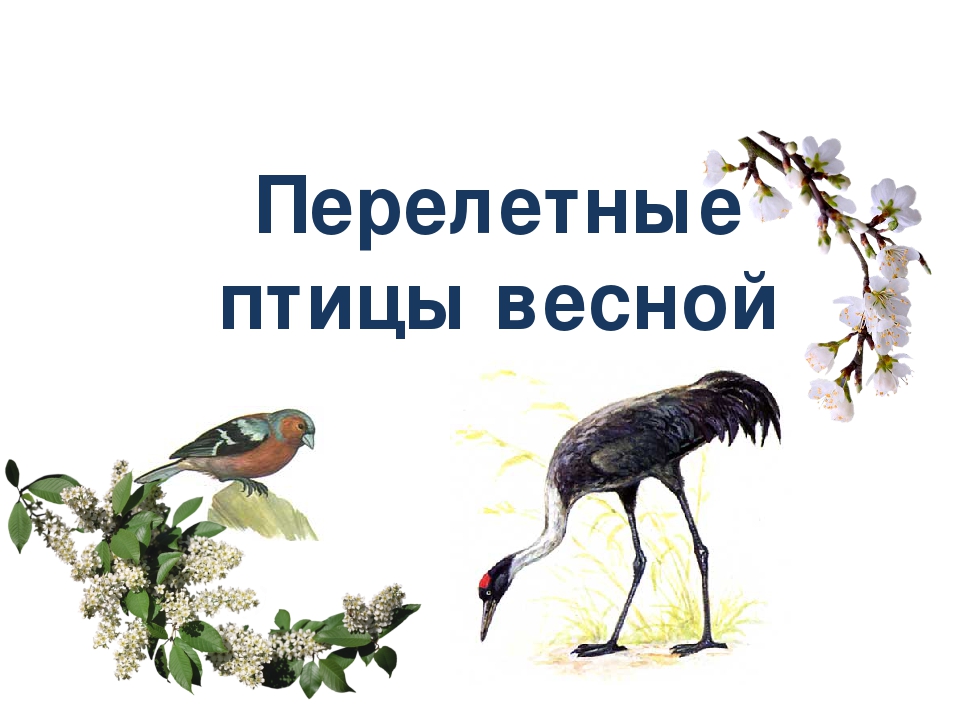 Ефимова М.А.
2021г.
Грач
По весне к нам с юга мчитсяЧёрная, как ворон, птица.Для деревьев наших врач –Ест букашек разных ...
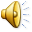 Скворец
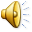 Дети домик смастерили.И на дерево прибили.Поселился в нем певец.А зовут его? ...
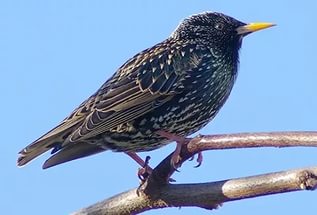 Ласточка
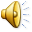 Я проворна, легкокрыла.Хвост раздвоен, словно вилы.Если я летаю низко…Значит дождик 
где-то близко!
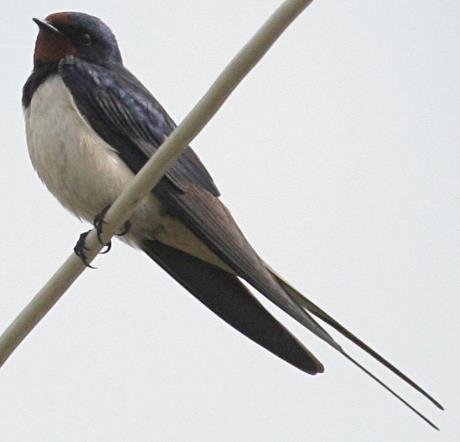 Аист
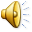 Он живёт на крыше дома
Длинноногий, длинноносый,
Длинношеий,
 безголосый.
Он летает 
на охоту 
за лягушками 
к болоту…
Соловей
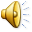 Он весной 
поет красиво,Звонко, весело, игриво!Угадай-ка поскорей,Что за птичка?
Утка
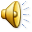 Носик лопаткой, Красные 
лапки,Плавает, ныряет,Крякать   
     обожает!
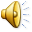 В небе весело курлычут,За собою в небо кличут.Долго манят нас вдали...Кто скажите? ...
Журавли
Гусь
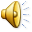 По траве он 
важно ходит,Из воды 
сухим выходит,Носит 
красные ботинки,Дарит 
мягкие перинки.
 Он шипит 
и тянет шею,нет, наверно, 
птиц смелее.Но его я не боюсь.Кто же это? Это…
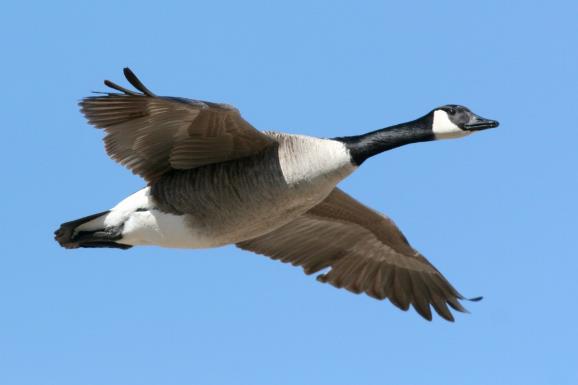 Цапля
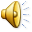 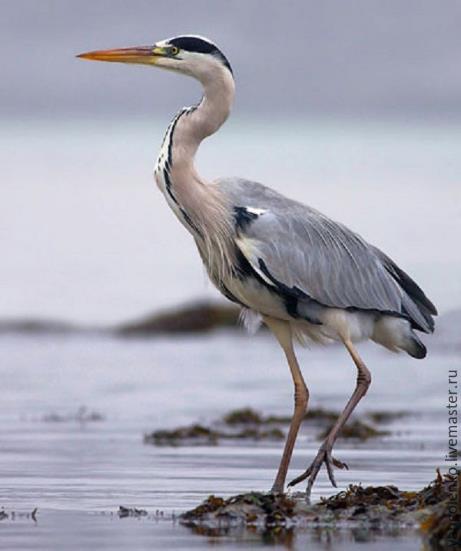 Рыбку цапнула 
в пруду.Цап!- и нет. 
Имей ввиду!На носу 
осталась капля.А зовут ту птицу 
     …
Жаворонок
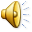 Высоко 
под облаками,Над полями 
и лугами,словно выпорхнув спросонок, Песнь заводит…
Иволга
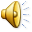 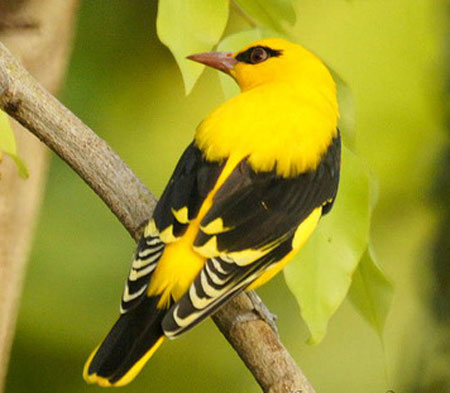 Желтогруда, чернокрыла
в липах птичка завелась.
Суетясь свистела, 
Всех пересвистела....
Лебедь
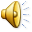 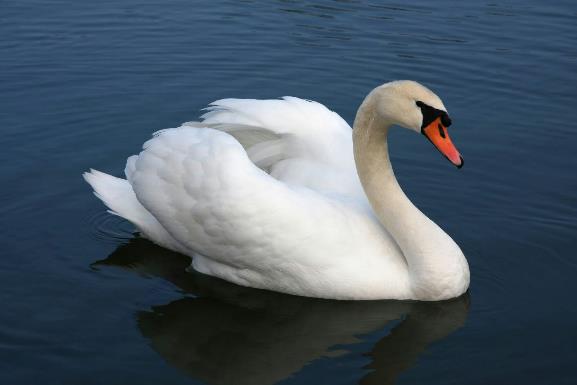 Птица медленно плывёт,Словно белый теплоход.Горделива и красива,Терпелива и пуглива.
Стриж
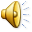 Воздух режут 
без усилья, Как серпы 
кривые крылья. Промелькнет – 
не разглядишь, Так летает только 
...
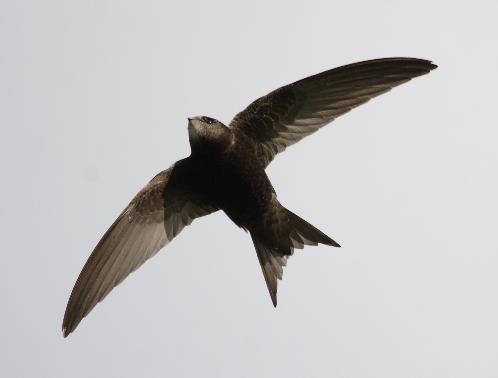 удод
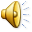 Он украшен хохолком,
Дом его — 
в дупле сухом.
Знает весь 
лесной народ,
Что зовут его …
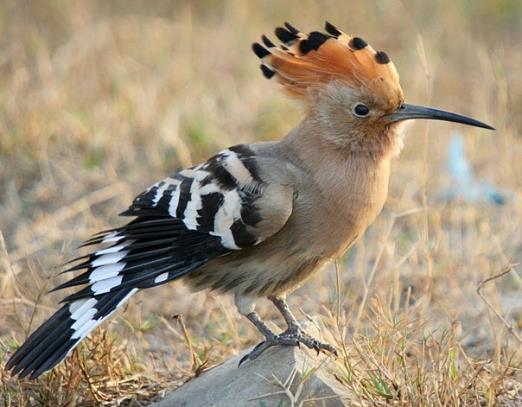